Лицей № 64
Цель: формирование у подростков 7-9 классов МАОУ лицея № 64 и их родителей навыков безопасного поведения при использовании сети Интернет.
Задачи:
Исследовать уровни цифровой компетентности школьников 7-9 классов МАОУ лицея №64 г. Краснодар  и их родителей. 
Разработать и реализовать комплекс занятий для подростков направленных на формирование навыков безопасного поведения в Интернете, комплекс классных часов для 7-9 классов, посвященных безопасности в сети Интернет, комплекс уроков по информатике, материалы, направленные на помощь родителям подростков (брошюры, анкеты и так далее).
Мониторинг эффективности реализуемого проекта.
Реализация сетевого взаимодействия через размещение медианаров на информационном ресурсе лицея.
Лицей № 64
Мероприятия 
реализации проекта

1. Проведение анкетирования среди родителей «Интернет глазами родителей» 
сентябрь, апрель 2017 года (9 классы)

2. Семинар – практикум для классных руководителей 8-9 классов МАОУ лицея № 64 на тему «Типы поведения подростков в Интернете. Как на это реагировать?» 
с 17 по 22 марта 2017 г. 

3. Открытые уроки  для педагогов МАОУ лицея № 64 «Цифровое потребление. Интернет-возможности», «Онлайн-игры: ловушки, реальные и виртуальные риски» - учитель информатики Андреева А. И. 
15 марта 2017 г.

4. Разработка и подготовка к публикации второго номера научно-популярного журнала «Резонанс» (на базе МАОУ лицей № 64)  по направлению «Кибернетика» 
январь – апрель 2017г.
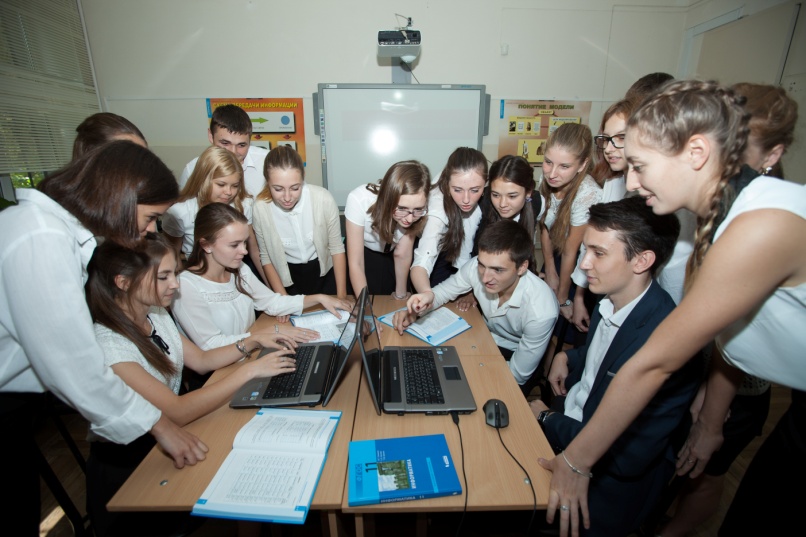 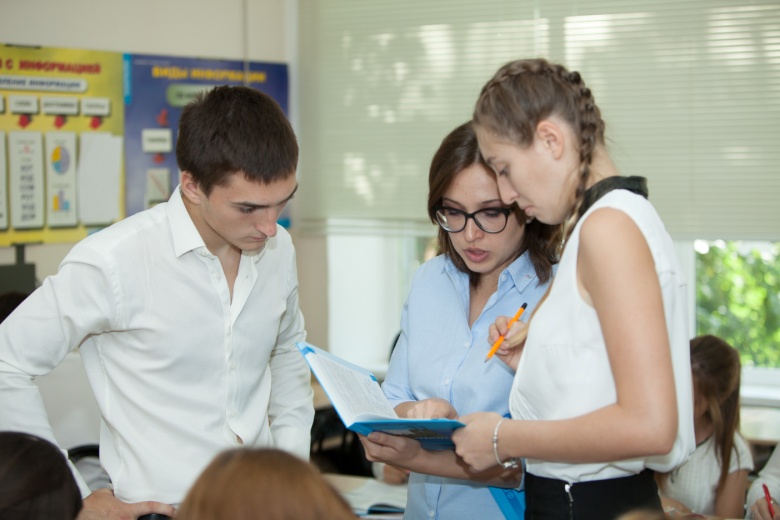 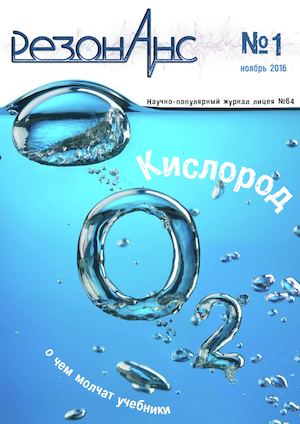 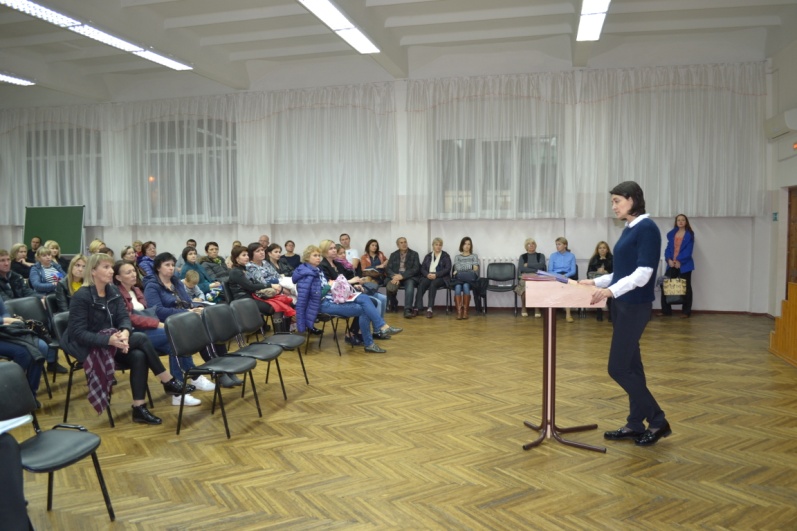 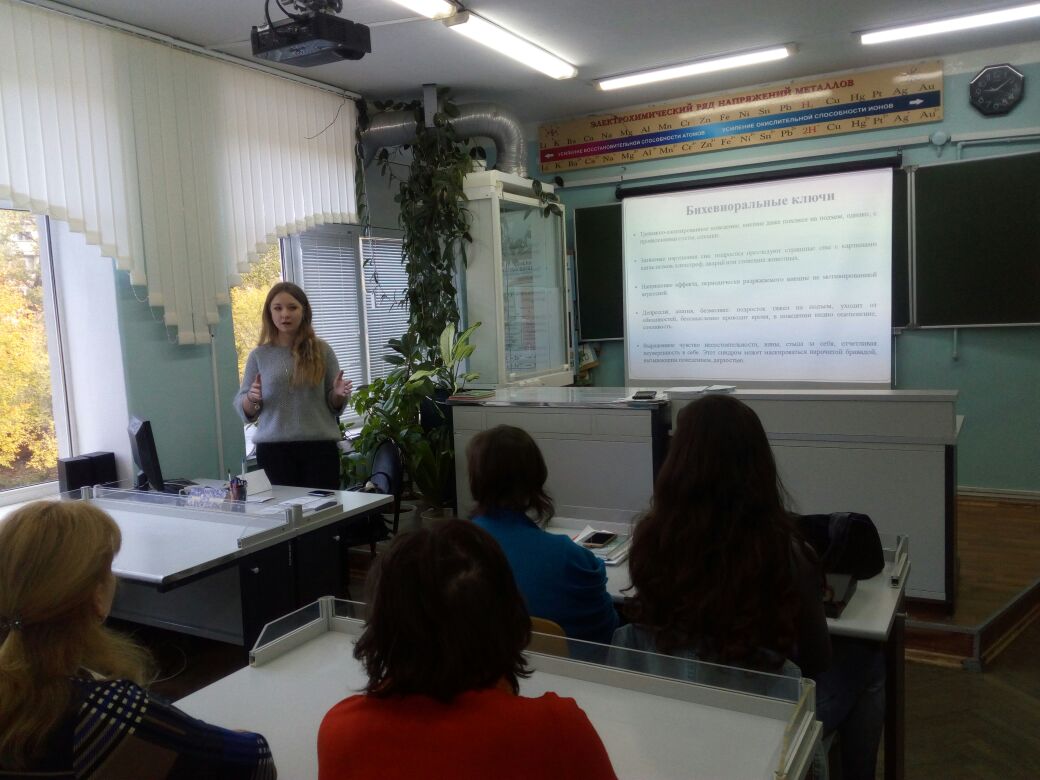 5. Педагогический совет «Сохранение жизни и здоровья обучающихся – приоритетная задача ОО» с участием заместителя директора, педагога – психолога МБУ ЦПП МСП  «Детство» Поздняковой Е.С.  на тему «Безопасность подростков в социальных сетях»  31 октября 2016 года.

6. Родительские лектории с заместителем химико-токсикологической лаборатории ГБУЗ «Наркологический диспансер» Минздрава Краснодарского края Светличной Е.В.  13 января 2017 года.

7. Проведение классных часов в рамках развития цифровой компетентности учащихся 7-9 классов, разработанных учителями лицея.  2016-2017 учебный год

8. Публикация статей в журнале «Педагогический вестник Кубани» 28 февраля 2017г., в сборнике «Материалы I Международной научно-практической конференции «Актуальные проблемы научного знания. Новые технологии ТЭК-2017» 21-22 апреля 2017г., в сборнике «Психолого-педагогические проблемы развития личности в современных условиях: материалы III Всероссийской заочной научно-практической конференции» 15 марта 2017 г., педагогическом издании "Учительская газета", № 26 (10679) от 27 июня 2017 года.
Представление опыта
Открытый урок по теме «Развитие цифровой компетентности учащихся 8 класса» 
(включен в план КНМЦ)

Андреева Али Исмаиловна,  учитель информатики и ИКТ
МАОУ лицея №64

15 мая 2017
Для учителей информатики муниципальных ОО
XIV Краснодарский педагогический марафон

Яковенко Валерий Александрович, учитель физики;
Андреева Алия Исмаиловна, учитель информатики и ИКТ
г. Краснодар
Март – май 2017 года
По результатам, полученных лицеем, выступления научного руководителя проекта канд. психол. наук, педагога-психолога Мироновой Юлии Анатольевны:

расширенное методическое объединение педагогов-психологов г. Краснодара по теме «Интернет-зависимость. Как победить виртуального врага?» (15.02.2017 года)

- расширенное заседание методического объединения педагогов-психологов ОО г. Краснодара по теме «Общение с незнакомцами в Интернете. Риски и правила поведения» (23.03.2017 года)
Организация сетевого взаимодействия
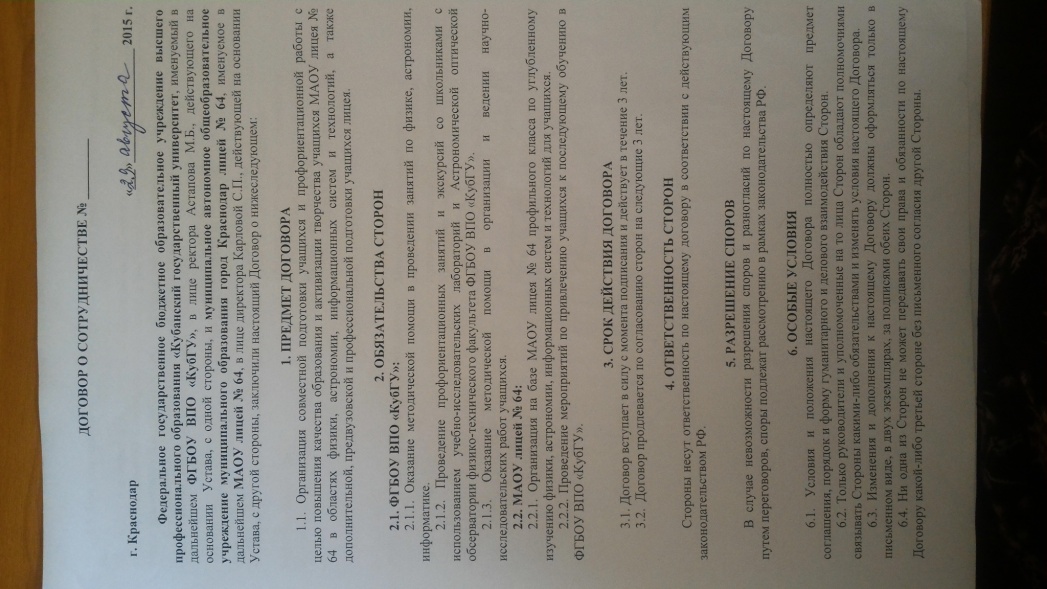 Договор о сотрудничестве с ФГБОУ ВПО «Кубанский государственный аграрный университет» (от 28.08.2015)

Договор о сотрудничестве с ФГБОУ ВПО «Кубанский государственный университет» (от 29.08.2015)
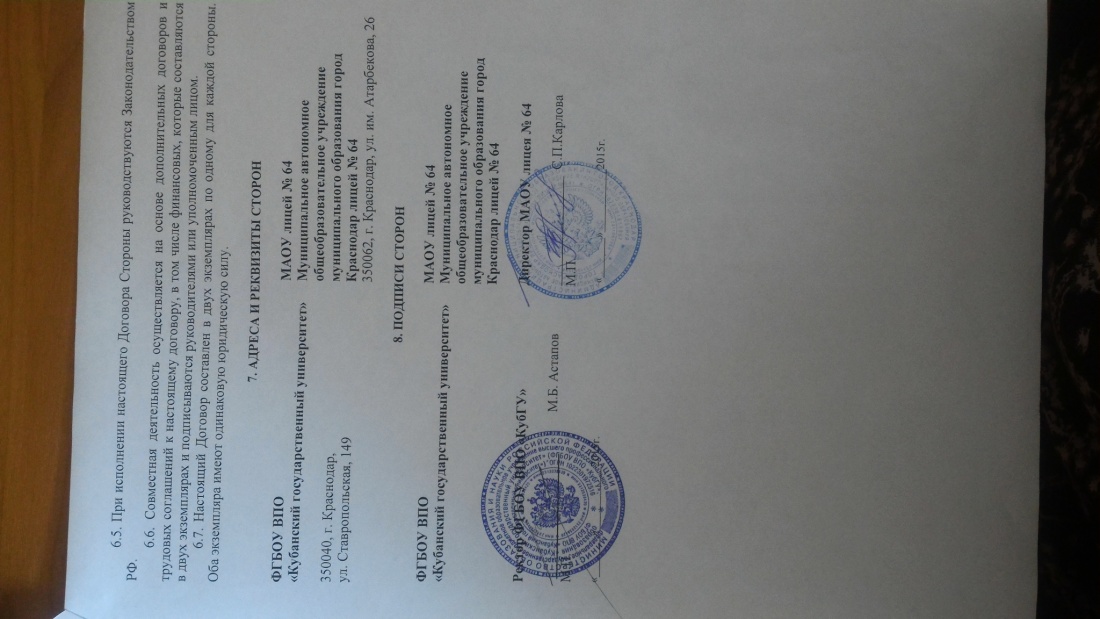 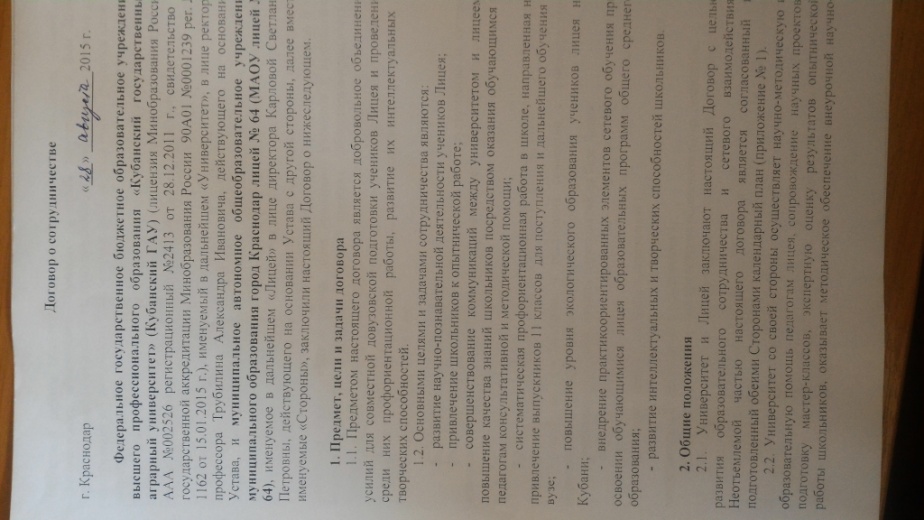 Договор о сотрудничестве 
с ФГБОУ ВО
«Кубанский государственный
технологический университет» 
(с ноября 2017 года)
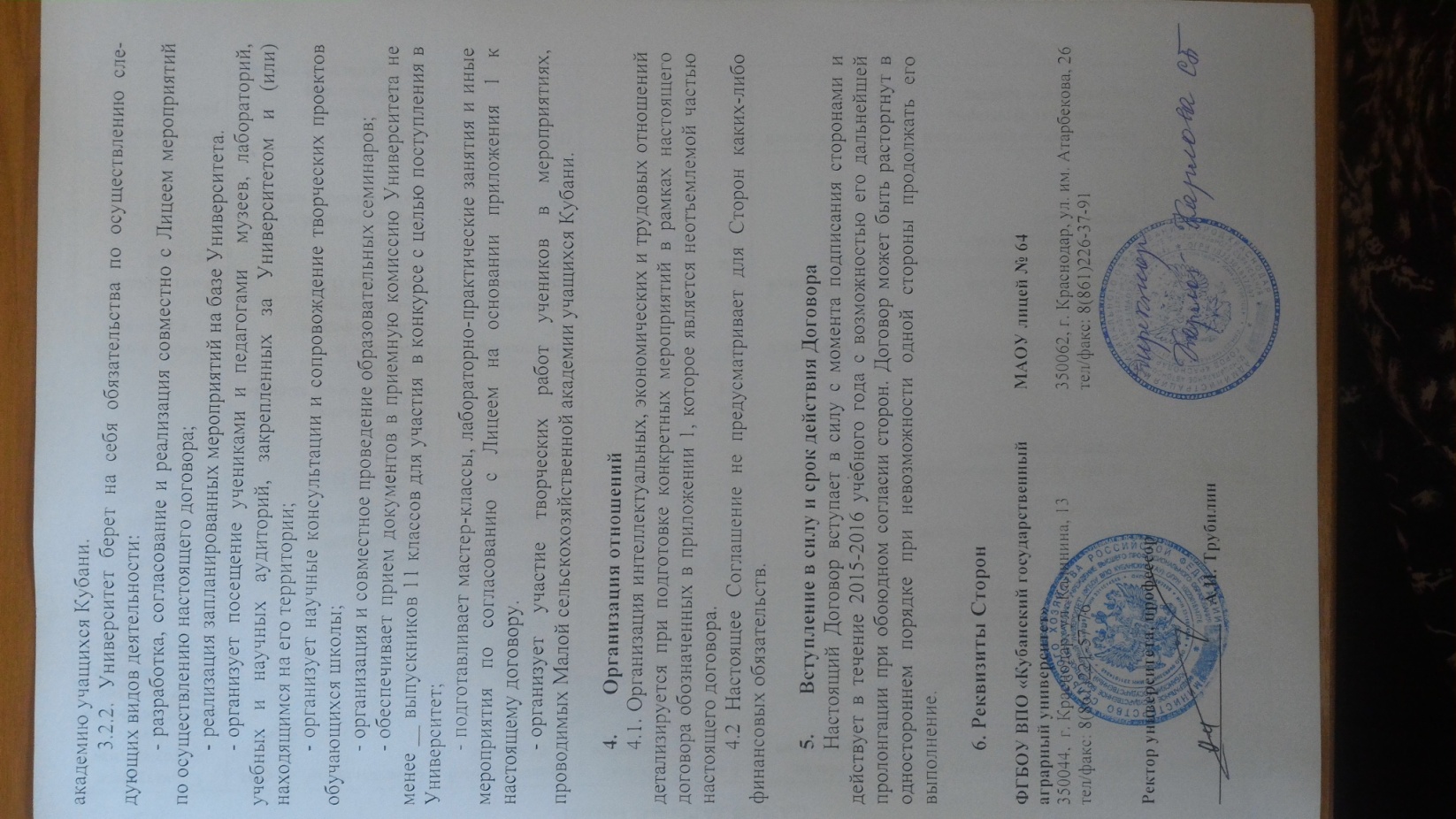 Организация сетевого взаимодействия
Сетевое сотрудничество, обмен опытом работы, использование материалов инновационного проекта образовательными организациями  города Краснодара
 МБОУ СОШ № 80 и 99, МАОУ гимназией № 18
http://school99.centerstart.ru/ 
http://school80.centerstart.ru/ 
http://school18.centerstart.ru/
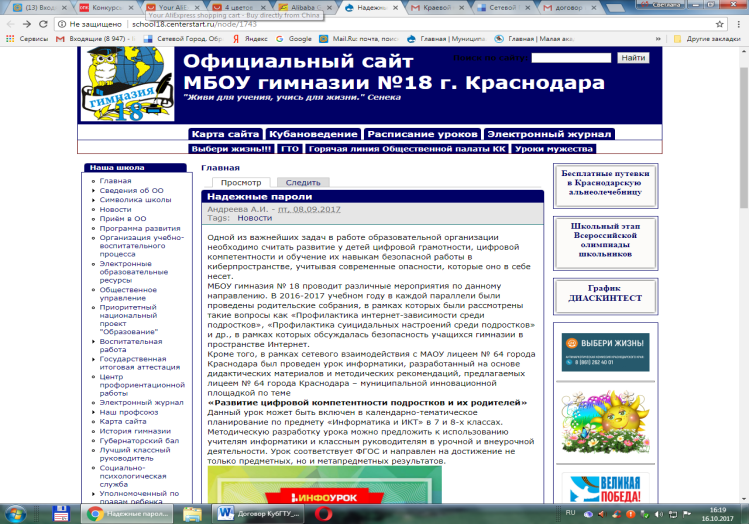 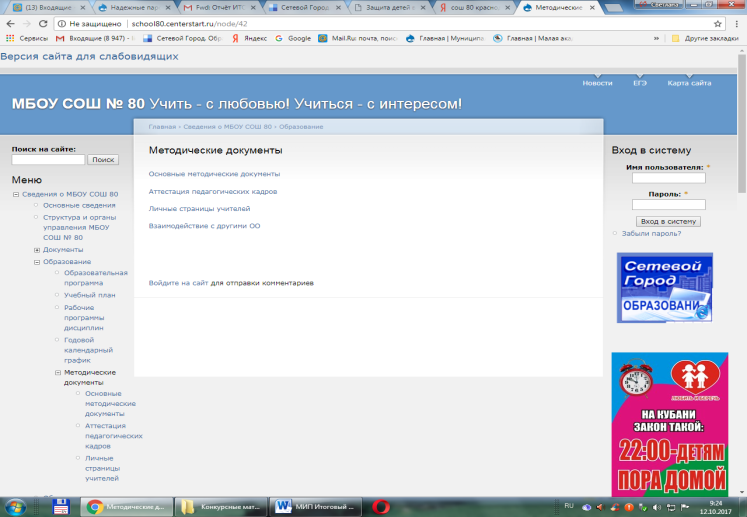 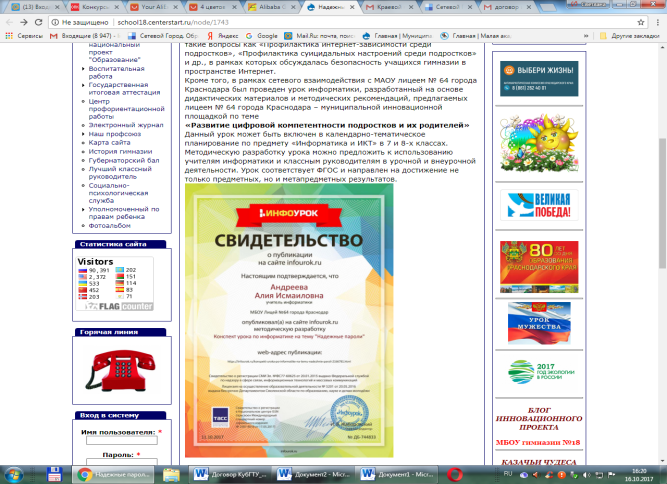 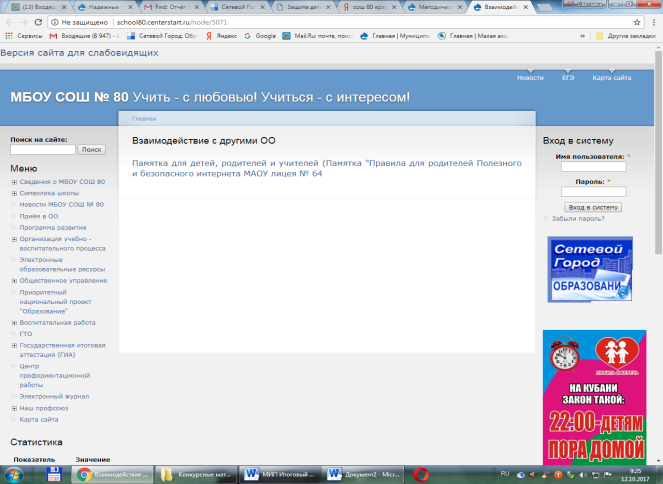 РЕЗУЛЬТАТЫ НАШЕГО ПРОЕКТА 
методические рекомендации, включающие методические разработки по следующим направлениям: 

Анализ анкетирования
«Уроки цифровой грамотности» (включая программу)
Классные часы для учащихся 7-9 классов, посвященные безопасности в сети Интернет.
Комплекс разработок в помощь учащимся, учителям и родителям подростков (памятки, брошюры, анкеты и так далее)
Серия уроков по информатике (включая обоснование использования тех или иных методов и приемов)
Проектная деятельность учащихся по одному из направлений. 
Проектная работа «Виртуальная прогулка по лицею»
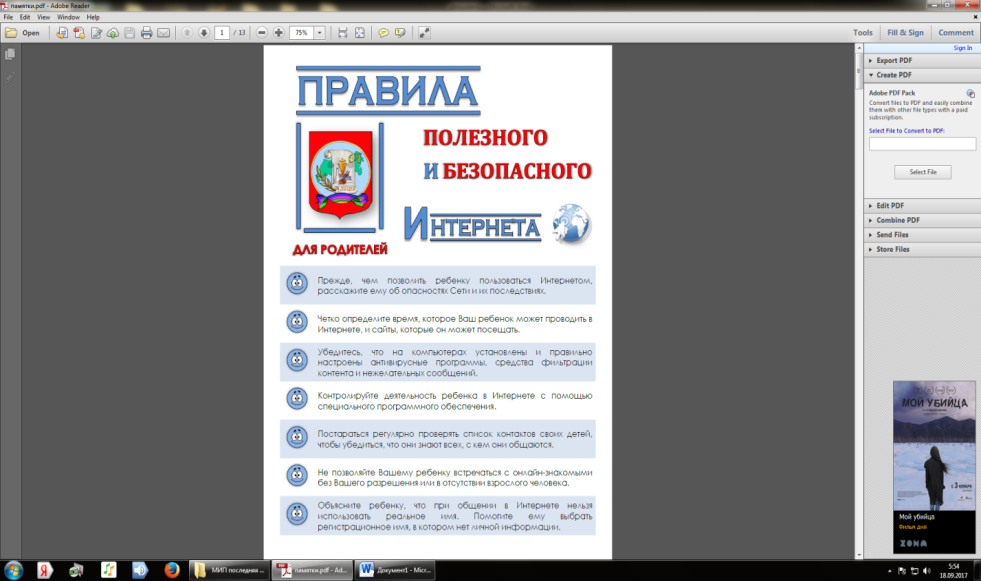 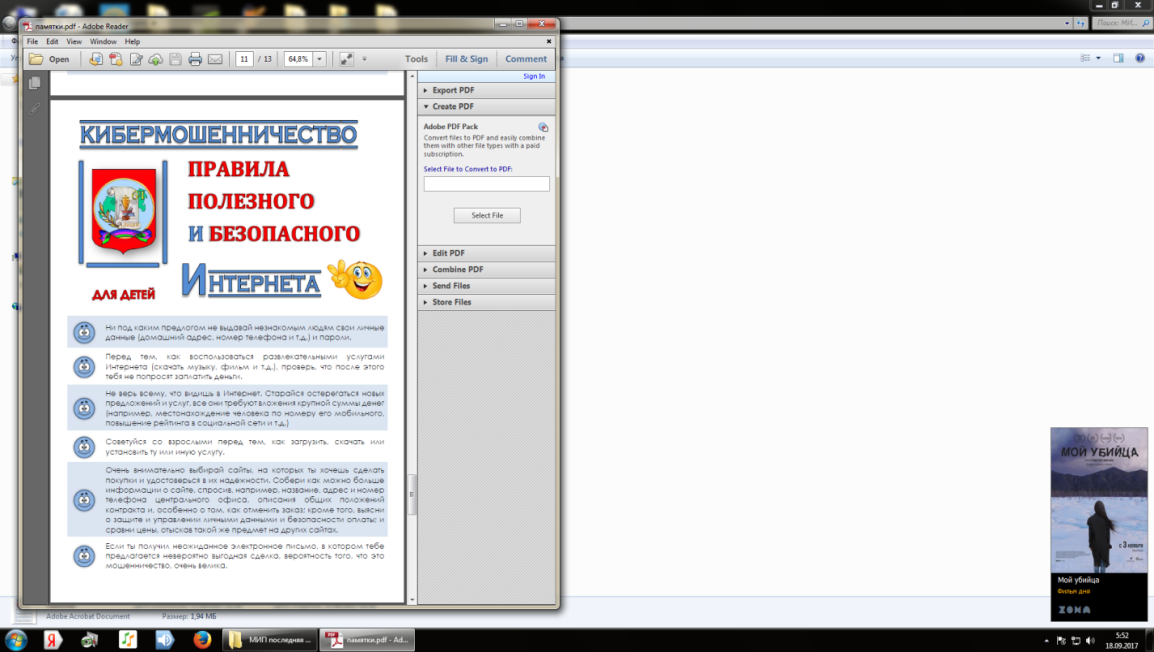 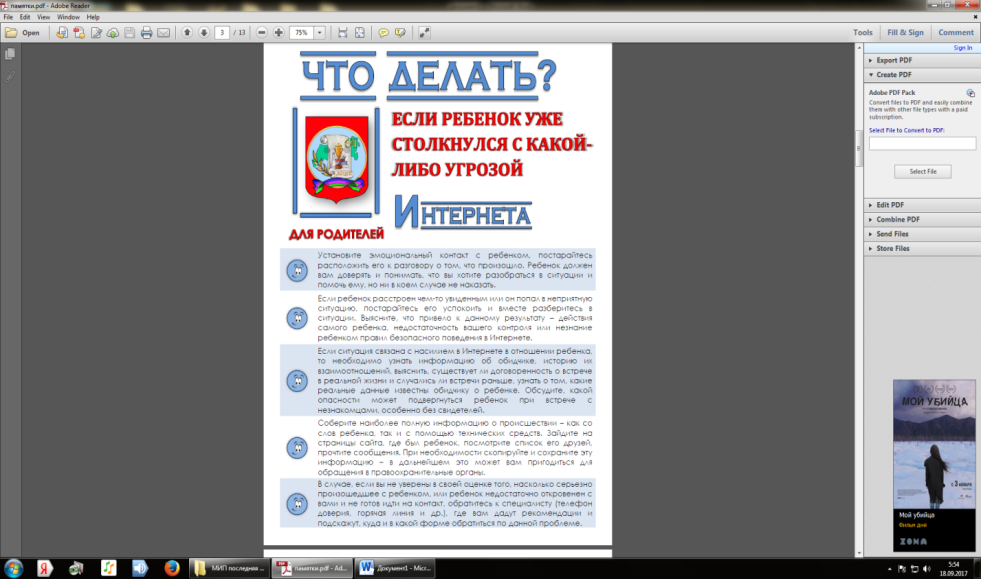 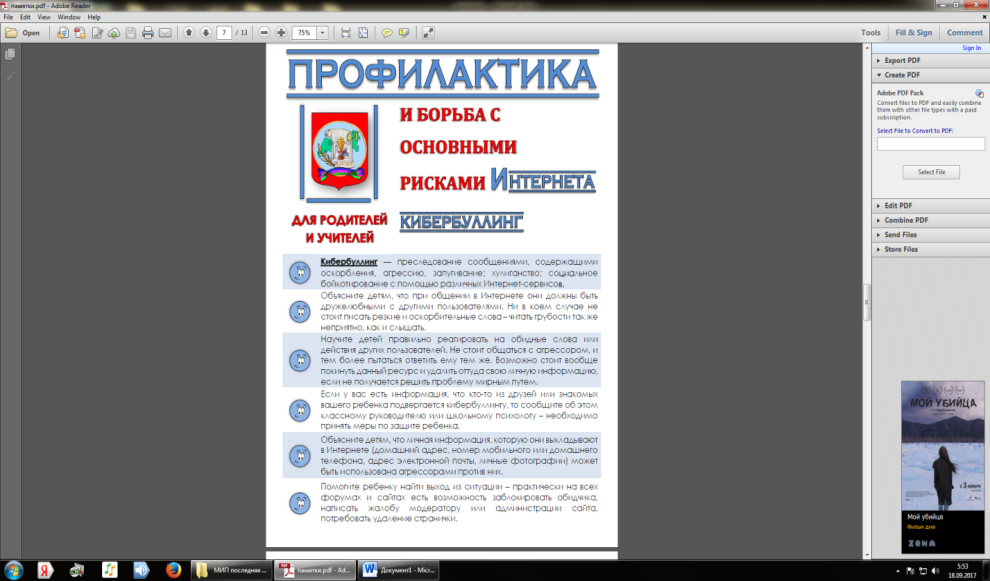 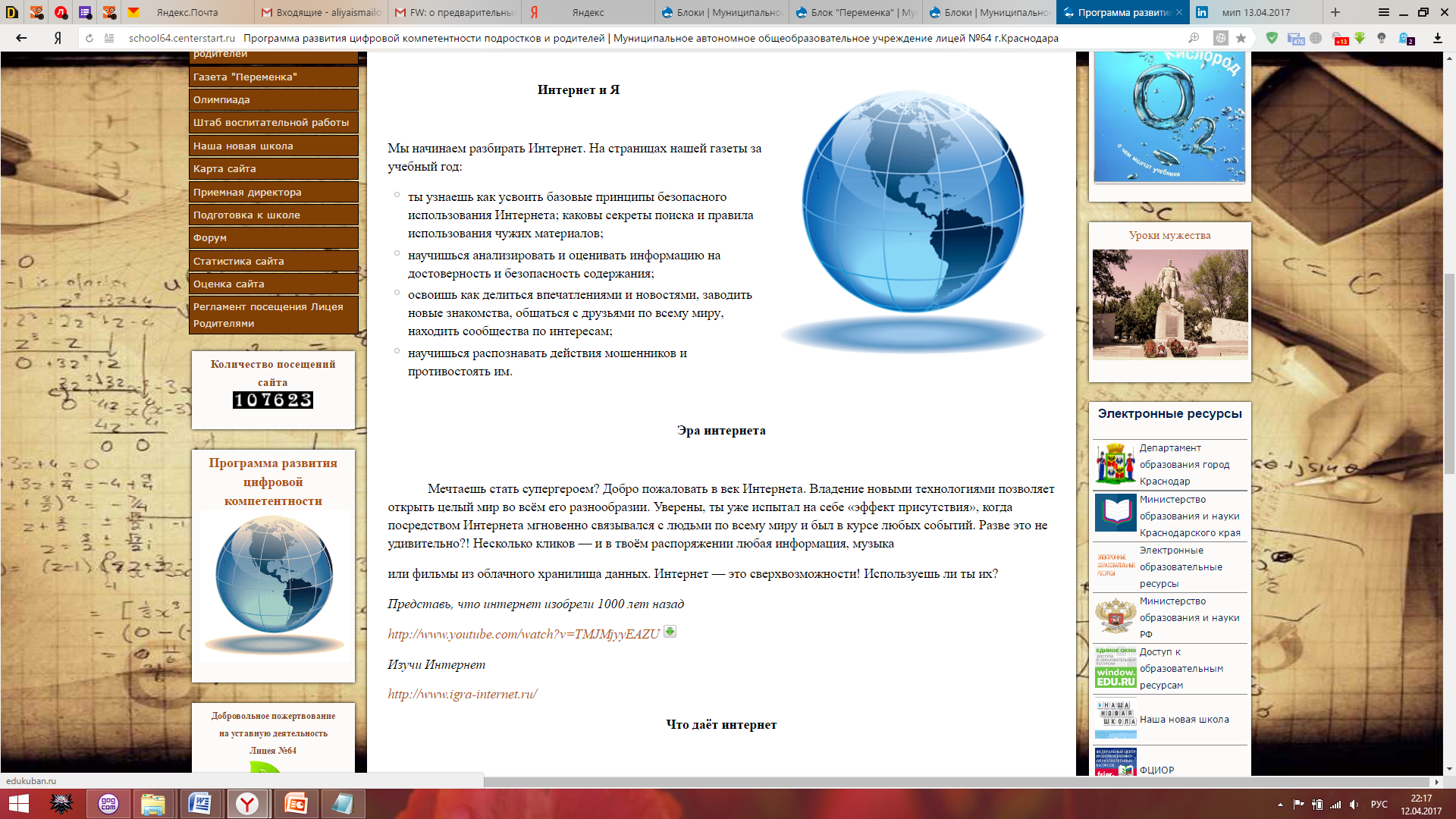 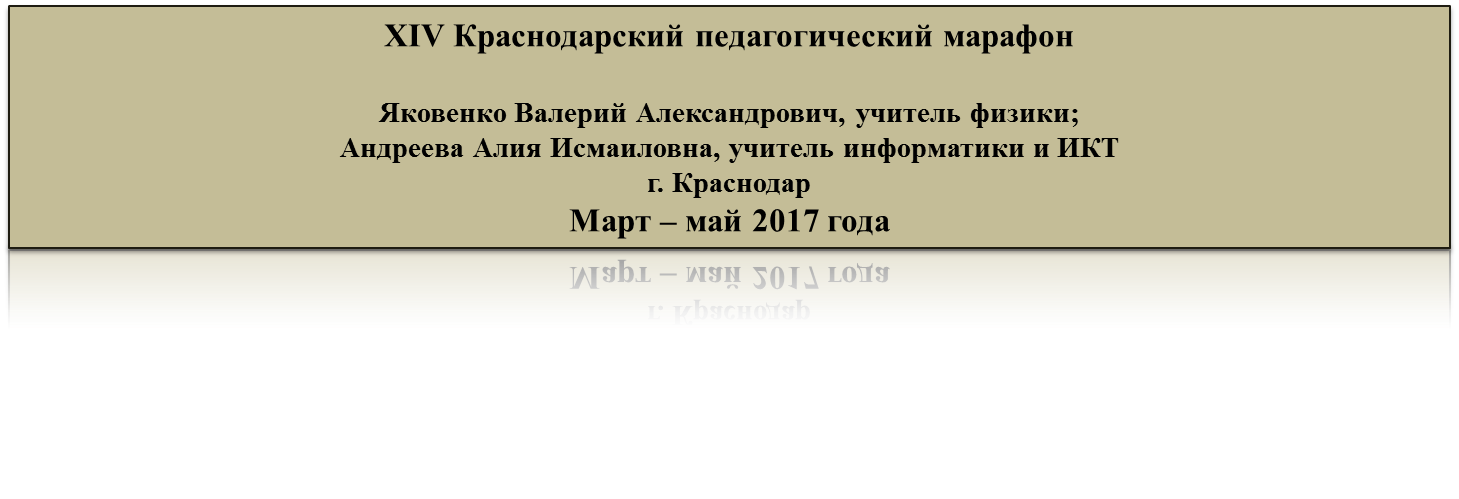 Серия медианаров, размещенных на сайте лицея по  теме проекта
http://school64.centerstart.ru/
Лицей № 64